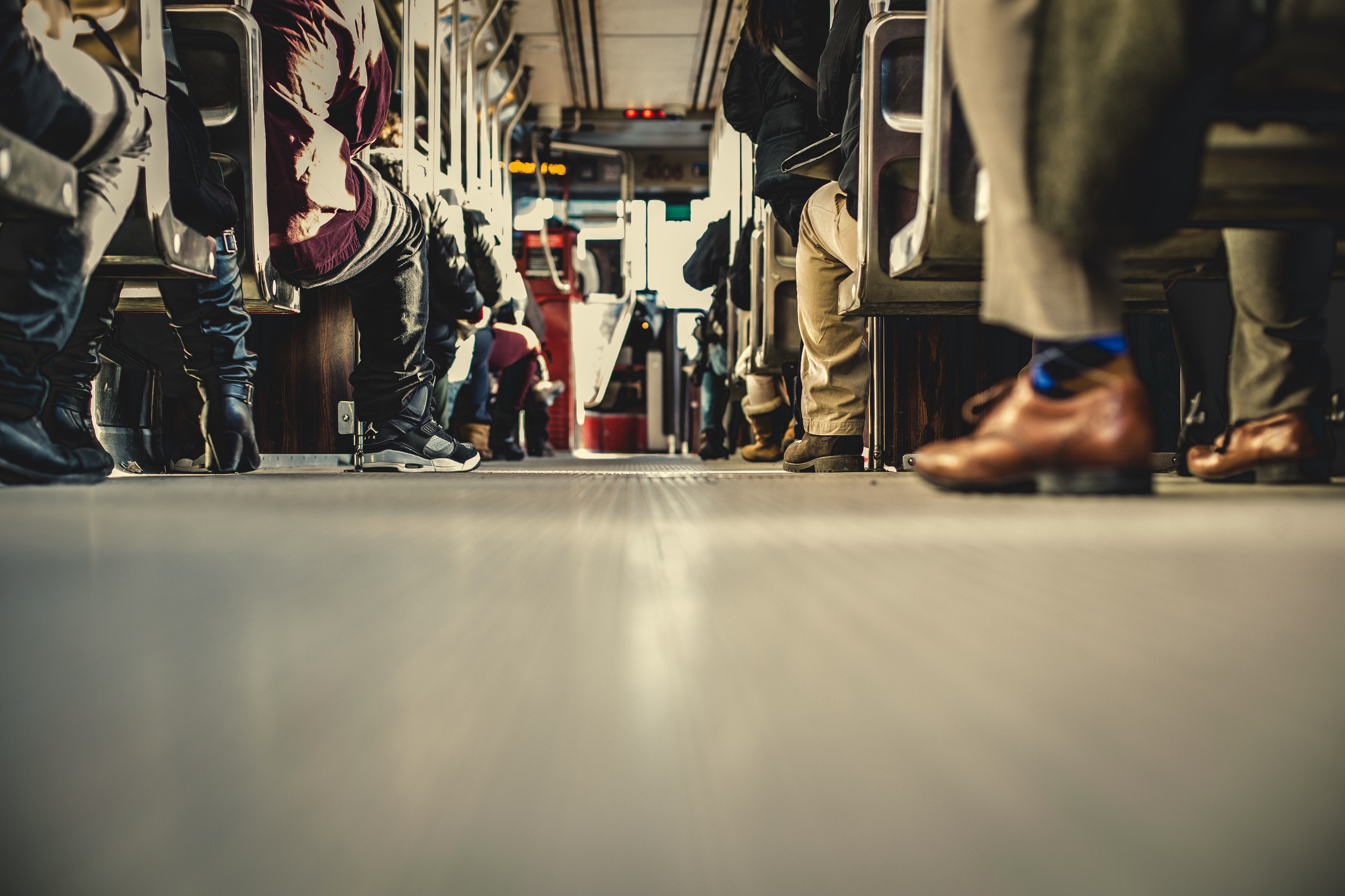 ’n Refleksie van 2 Timoteus
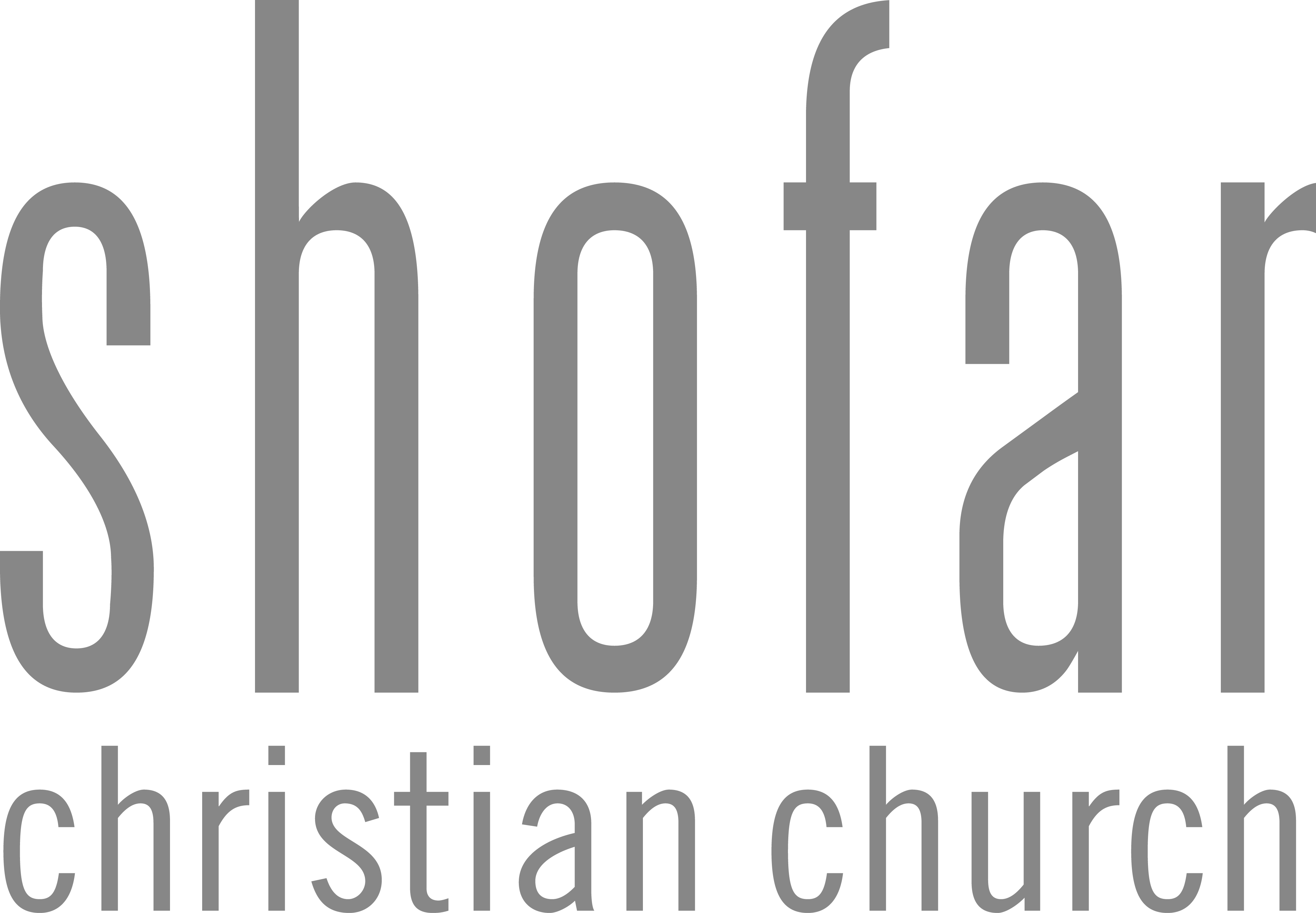 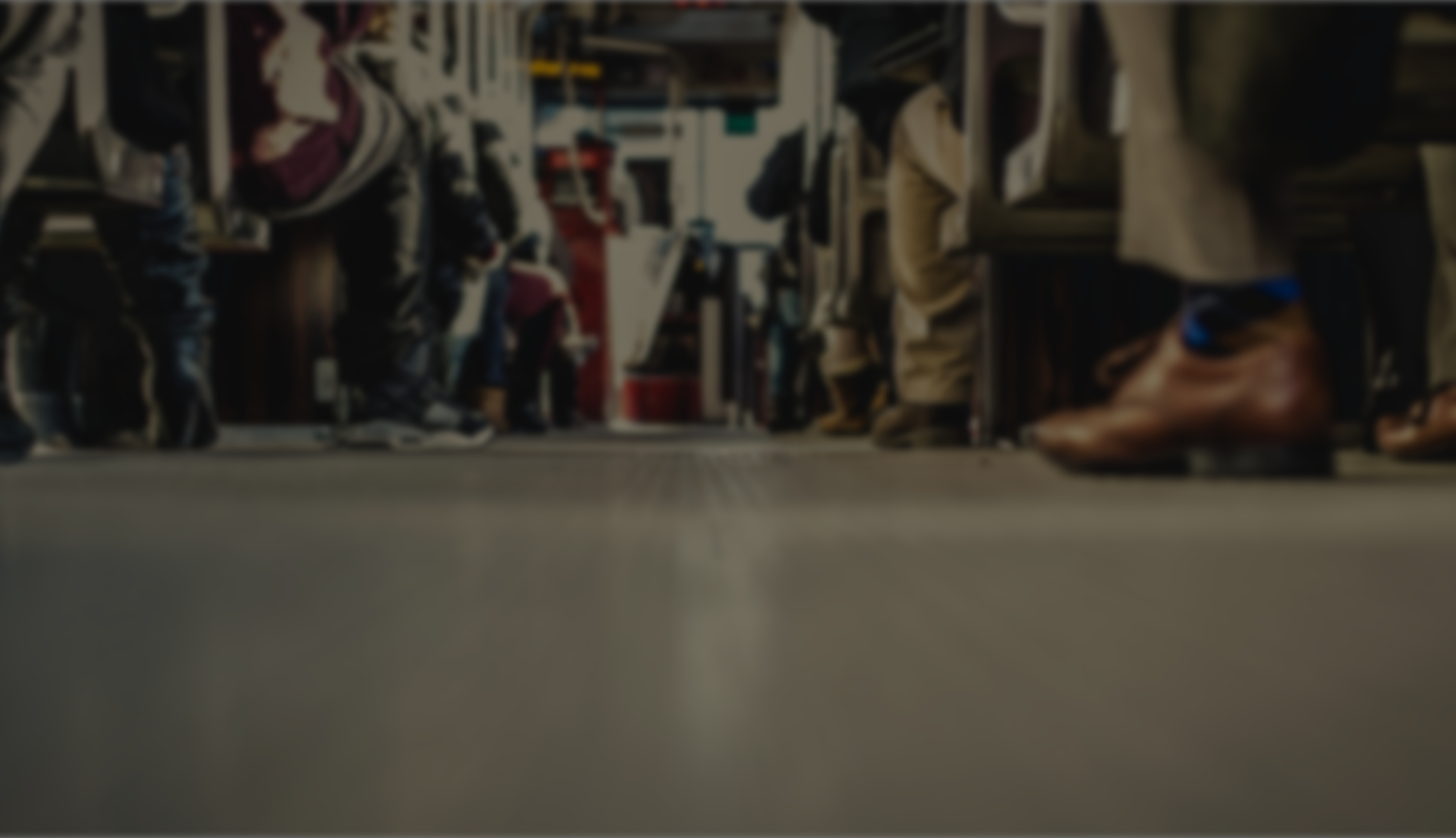 Refleksie Punte #1 - Die Evangelie
Het jy die evangelie van Jesus Christus ontvang?
Deel jy die evangelie met ander?
Volhard jy in die evangelie, leef jy dit uit, en vertrou dit toe aan ander?
Onderskei jy valse lering?
Caption
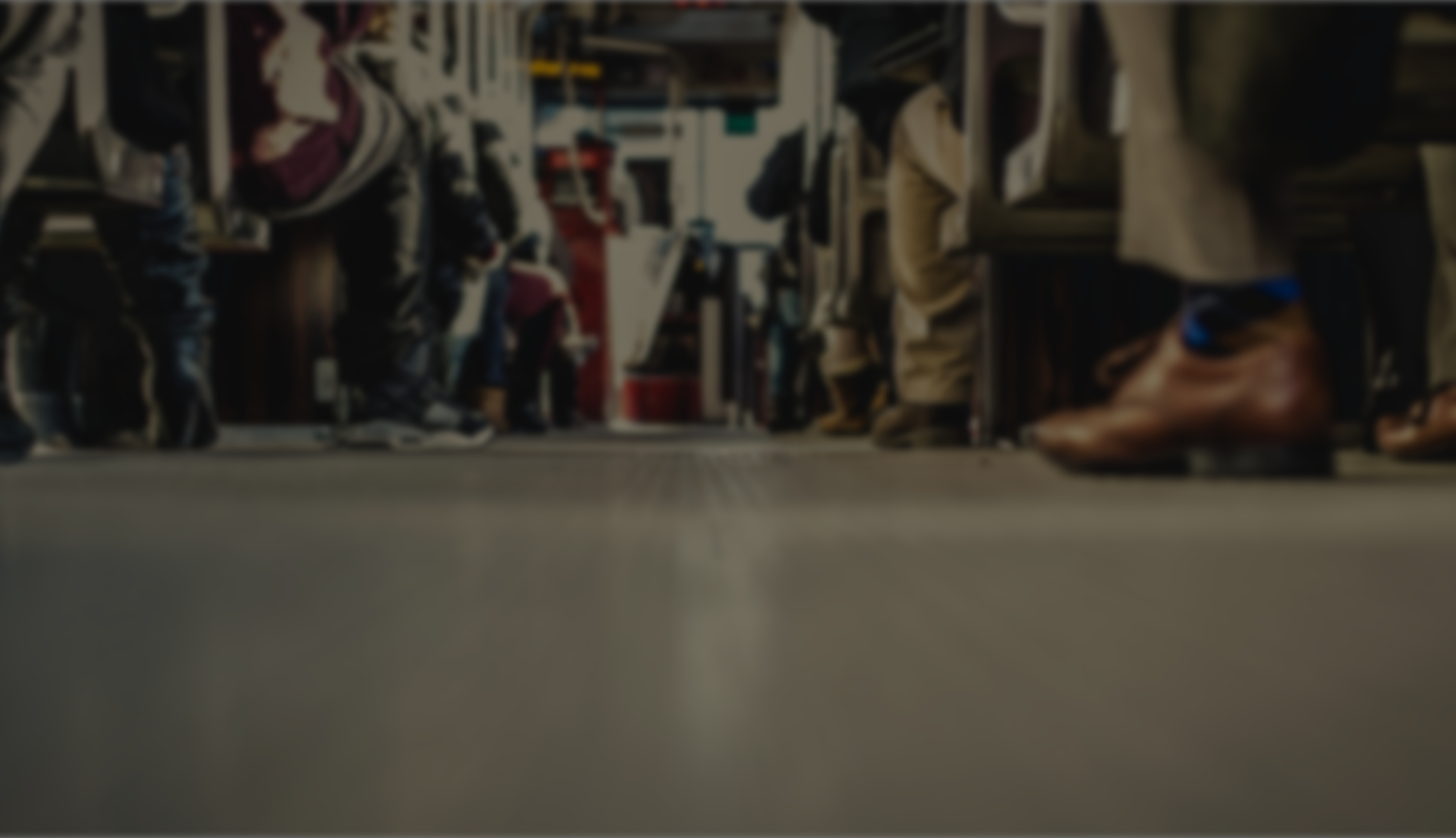 Refleksie Punte #2 - Afleidings
Wat is jou doel in die lewe?
Word jy maklik afgelei van die doel waartoe God jou roep?
Caption
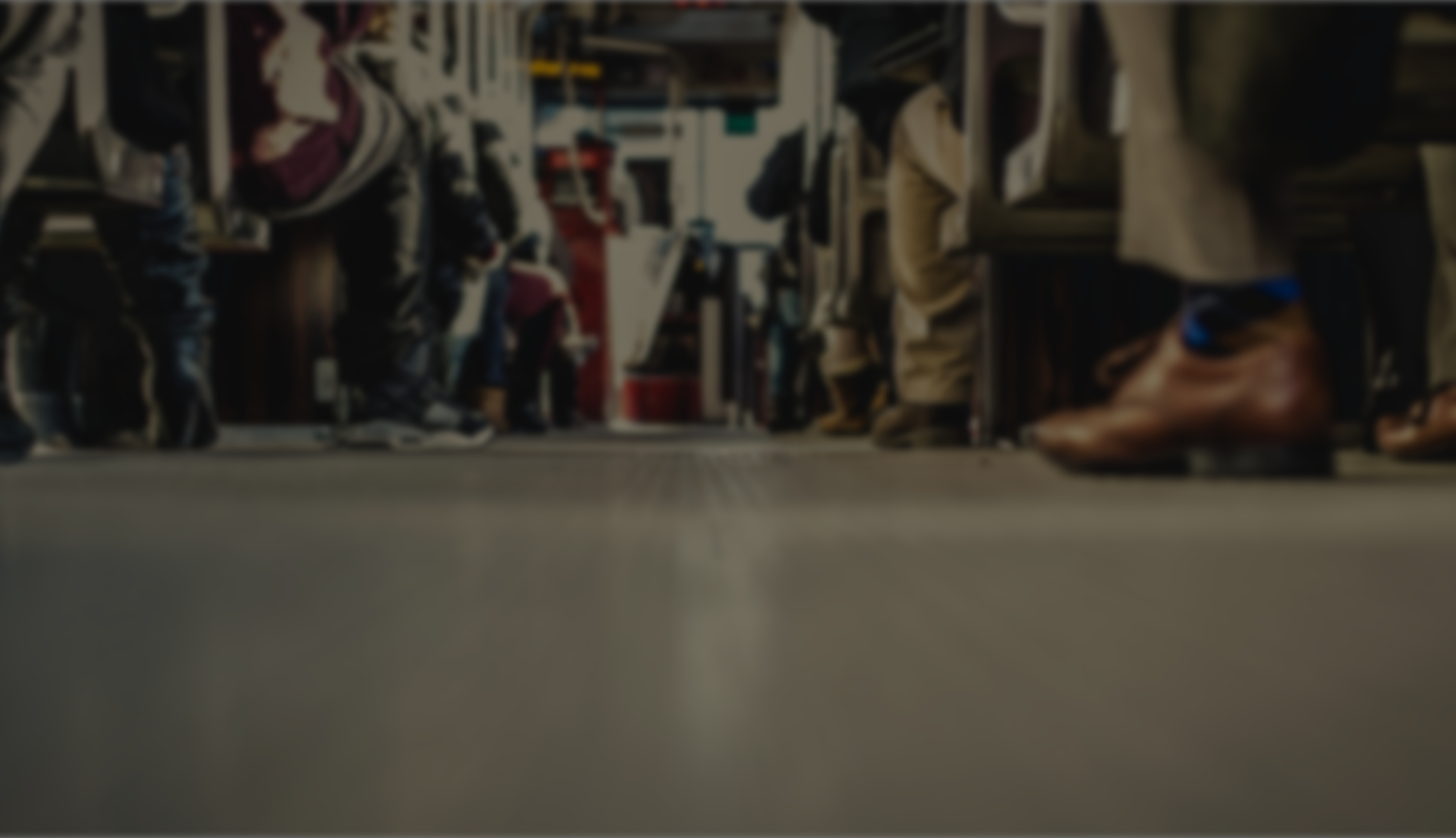 Refleksie Punte #3 - Begeertes
Wat begeer jy die meeste?
Watter begeertes wat jy het, kan jou weglei van die waarheid en van God af? 
Is daar dinge in jou lewe wat jy meer wil hê as God?
Caption